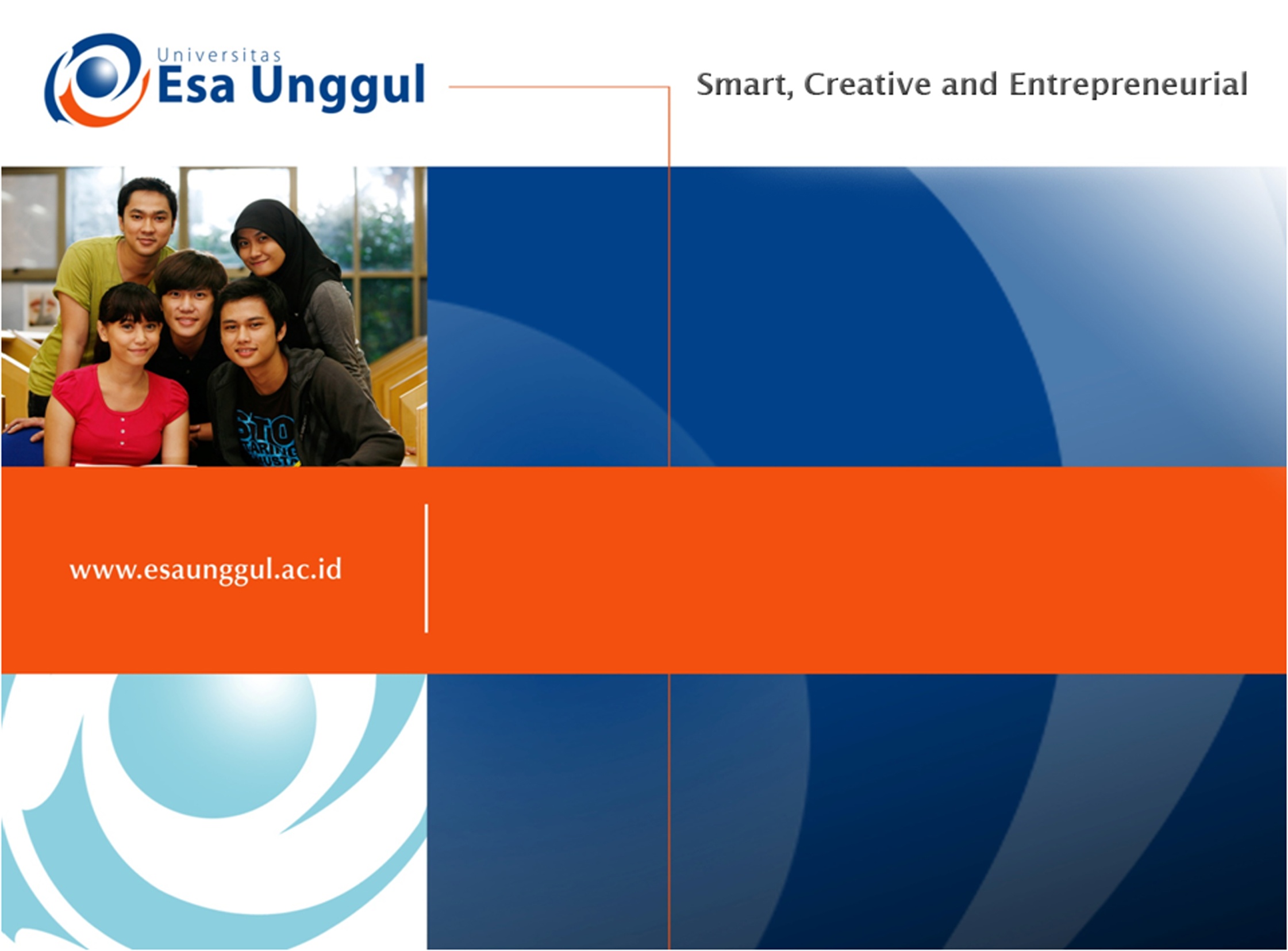 PERTEMUAN  ke 14
Emulsi
Dra Ratih Dyah Pertiwi,M.Farm,Apt
NAMA PRODI :FARMASI
Fakultas Ilmu Ilmu Kesehatan
EMULSI
Definisi yang tepat dari emulsi tergantung dari sudut pandang secara :
Kimia Fisika : campuran dua cairan tidak tercampur yang secara termodinamika tidak stabil.
Farmasi : campuran yang baik dari dua cairan tidak tercampur, yang menunjukkan kestabilan cukup baik pada suhu sekitar suhu kamar.
Tradisional : tetesan mikroskopik dari suatu cairan dalam cairan lain, dg ukuran diameter 0,5 – 100 µ.
DEFINISI
Sistem heterogen dg dispersi tetesan cairan satu kedlm cairan lain dg ukuran > 0,1 µ. Kedua cairan tdk bercampur, tdk bereaksi, akan membentuk sistem yg secara termodinamika tdk stabil.
Bhn yg terdispersi sbg globul/droplet : fase internal, fase terdispers, fase diskontinyu
Fase cair yg lain : fase eksternal, fase kontinyu, medium pendispers
Emulsi dapat dipelajari sebagai 2 masalah yang terpisah yaitu :
Tahap pemecahan salah satu fasa cair yg tidak tercampur menjadi bentuk globul (partikel halus) yang terdispersi dalam keseluruhan fasa cair lainnya.
Tahap stabilisasi, dengan penambahan zat ketiga dicegah terjadinya koalesensi yang akhirnya menuju pemisahan kedua fasa cair ke bentuk asalnya.
Fasa terdispersi dengan ukuran ¼ panjang gelombang cahaya tampak, yaitu lebih kurang 120 nm tidak membiaskan cahaya dan terlihat jernih dengan mata telanjang. Dispersi cairan yg demikian halnya akan menghasilkan “mikro emulsi” atau “ emulsi miselar”.
Cara menghasilkan disperse dari suatu fasa minyak secara miselisasi tidak menghasilkan tetesan (globul), tetapi adalah dengan cara inklusi lemak kedalam misel, yg mungkin tidak menghasilkan bentuk sferis. Jika dilihat ukurannya misel terletak antara 5 – 20 nm.
KEUNTUNGAN
Meningkatkan bioavailibilitas obat
Controlled rate drug release
Memberikan perlindungan thd obat yg rentan thd oksidasi dan hidrolisis
Menutupi rasa yg tdk enak
Sbg topikal : membersihakan, pembawa air (pelembut yg excellent) ke kulit
Viscositas, penampilan dan tingkat lemak dari emulsi komestik / dermatologi dpt dikontrol
TIPE EMULSI
Penting krn laju pelepasan obat topikal bergantung pd tipe emulsi
Perubahan tipe emulsi oral akan mengubah rasa dimulut, flavor, atau absorbsi obat
Perubahan tipe emulsi akan mengubah pengaruh emulsi thd wadah tertentu, misalnya botol polyolefin
Emulsi o/w : oral, topikal---washable, less oil, pd penggunaan dikulit air akan menguap shg zat yg terlarut akan smkn pekat shg konsentrasi cukup pekat --- meningkatkan absorsi perkutan.
Emulsi w/o : topikal
Multiple emulsion : w/o/w, o/w/o
Cream w/o digunakan scr topikal emoliensi, konsistensinya tgt komponen dlm fasa minyak dan fasa air dan campuran emulsifier
Cream o/w lbh disukai krn mdh menyebar, kurang berlemak, penguapan dr kulit meringankan jaringan terinflamasi
OBAT CAIR
CAIRAN PEMBAWA
EMULSI
SURFAKTAN 
YANG COCOK
EMULSI SEDIAAN YG MGD DUA ZAT CAIR YANG TIDAK MAU BERCAMPUR
Koalesen: butir-butir cairan yang bergabung dan membentuk dua lapisan yang terpisah.
Zat pengemulsi (emulgator, surfaktan) merupakan zat yang penting dalam menstabilkan emulsi.
Tipe Emulsi ada 4 : emulsi M/A, A/M, M/A/M dan A/M/A.
M/A artinya fase intern (dispers) atau diskontinu adalah minyak (M) sedangkam fase extern atau kontinunya adalah air (A).
Zat pengemulsi adalah :PGA, tragacantha, gelatin, sapo, senyawa ammonium kwartener, Cholesterol, surfaktan seperti Tween dan span.
Emulsa dapat dibedakan dalam Emulsa Vera (alam)  dan Emulsa Spuria (buatan)
JENIS EMULSI
Emulsi dermatologi
Emulsi oral
Emulsi parenteral
SELEKSI EMULSIFIER
Sistem HLB
Solubilisasi
JENIS EMULSI
Koloid pelindung
Pengawet 
Anti oksidan
Pemilihan zat pengemulsi
Secara teoritis cara bekerja zat pengemulsi dalam pembentukan emulsi adalah :
Menurunkan tegangan antara permukaan, stabilisasi termodinamika.
Pembentukan film antar permukaan, yang ketat; halangan mekanik mencegah koalesensi.
Pembentukan lapisan rangkap elektrik; halangn elektrik pada wktu partikel berdekatan.
Lapisan minyak disalut oleh partikel mineral
Ketidakstabilan emulsi
Ketidakstabilan emulsi dapat terjadi setelah pembentukan emulsi, umumnya terjadi berupa pembentukan krem (creaming), inversi fasa dan demulsifikasi.
Creaming atau Flokulasi
Adalah peristiwa terbentuknya dua lapisan emulsi yang memiliki viskositas yang berbeda, dimana agregat dari bulatannya fase dalam mempunyai kecenderungan yang lebih besar untuk naik kepermukaan emulsi atau jatuh kedasar emulsi tersebut dengan keadaan yang bersifat reversibel atau dapat didistribusikan kembali melalui pengocokan.
Inversi
Ialah suatu peristiwa pecahnya emulsi dengan tiba-tiba dari satu tipe ke tipe yang lain.
Cracking atau Koalesensi
Adalah peristiwa pecahnya emulsi karena adanya penggabungan
partikel-partikel kecil fase terdispersi membentuk lapisan atau endapan yang bersifat ireversibel dimana emulsi tidak dapat terbentuk kembali seperti semula melalui pengocokan.
Pecahnya emulsi dapat dipengaruhi oleh beberapa faktor yaitu :
a Jika emulsi yang terjadi belum sempurna lalu diencerkan maka emulsi akan pecah kembali.
b	Pengocokan yang keras dapat menggabungkan partikel terdispersi sehingga emulsi menjadi pecah.
c 	Teknik pembuatan, misalnya terlalu lama merendam Gom dalam minyak.
d Senyawa organic yang larut dalam air misalnya eter, ethanol, etil asetat akan memberikan pengaruh yang tidak baik terhadap emulsi. Oleh karena itu harus ditambahkan sedikit demi sedikit lalu diikuti dengan pengadukan.
Lanjutan :
e 	Perubahan pH yang besar.
	f 	Perubahan temperature.
	g 	Emulgator yang berlawanan misalnya gelatin dan Gom.
	h 	Penambahan garam atau elektrolit dalam kondisi yang besar.
Amygdala dulcis
Cucurbitae semen
Emulsa vera 
dari bji
Amigdala amara
Lini semen
Emulsa Vera
Dibuat dari biji dan buah, di samping itu juga minyak lemak dan emulgator yg biasanya seperti putih telur.
Bila tidak dinyatakan lain maka untuk 10 bagian biji dibuata 100 bagian emulsi dan biji harus dicuci sebelumnya
Pembuatan emulsi biji amandel dengan cara menimbnagn biji yang tanpa dikupas dituangi air panas dalam mortir akar kulit bijinya lepas
Tidak boleh terlalu panas agar emulgatornya tidak rusak.
Setelah biji terkelupas dicuci dimasukkan dalam mortir dan dibuat emulsi. Mula-mula biji dg air sebanyak 20% berat amandel ditumbuk dan digerus sampai halus. Lalu masa biji yang halus dan lembut diencerkan dengan air sebanyak 1/3 dari yg diperlukan, diserkai dengan kain flanel dan diperas kuat-kuat, masa perasan ditambah 1/3 air lagi campur diserkai lagi sampai diperoleh 100 bag emulsi.
R/ Amygdal. dulc	24
   f.c. aq. commun	qs
   l.a emuls		210
   sirup simpl		30
   Aq. Laurocerasi	5
   S.o.3.h.c
Emulsi dg
Minyak lemak
Emulsi dg
bromoformum
Emulsi dg
Parafin liq
Emulsa
Spuria
Emulsi dg
Cera
Emulsi dg
Balsam peruv
Emulsi dg
Ext. spissum
Emulsi dg
Minyak kreosot
EMULSA SPURIA
Emulsi dengan emulgator lainnya
Pulvis gumossus (air 7x berat Pulvis Gummosus)
Agar-agar
	R/ Parafin Liq		70
	    Tragakan		   2,5
	    P.G.A		 25
	    Bol. Alba		10
	    aq.		50
	    misce et adde
	
	R/ Parafin liq   	430
	    Aq			80
	    sol. Agar-agar	7,5/200
	    m.f emulsum
	    S. Emulsum Paraffinum
CMC
	Penggunaan emulgator 0,5 – 1%
	contoh:    R/ Paraffin liq	ml 500
			CMC		5,5
			Acidi tartaric	0,5
			sacch		0,050
			vanilin		0,050
			nipagin		qs
			aq. ad		1 lt
			S. vesp.c.II
Sapo (Kalinus 5%, medicanus 2,5%) air 5x berat sapo 
	contoh:    R/ Paraffin liq	70
			Acidi stearic	20
			TEA		8
			aqua		100
			m.f.cream
			s.u.e	da	30
Metode Pembuatan
Metode Gom Basah
Cara ini dilakukan bila zat pengemulsi yang akan dipakai berupa cairan atau harus dilarutkan terlebih dahulu dalam air seperti kuning telur dan metil selulosa.
Metode ini dibuat dengan terlebih dahulu membuat muchilago yang kental dengan sedikit air lalu ditambah minyak sedikit demi sedikit dengan pengadukan yang kuat, kemudian ditambahkan sisa air dan minyak secara bergantian sambil diaduk sampai volume yang diinginkan
Metode Gom Kering
	Teknik ini merupakan suatu metode kontinental pada pemakaian zat pengemulsi berupa Gom kering, cara ini diawali dengan membuat korpus emulsi dengan mencampur 4 bagian minyak, 2 bagian air dan 1 bagian Gom, lalu digerus sampai terbentuk suatu korpus emulsi, kemudian ditambahkan sisa bahan yang lain sedikit demi sedikit sambil diaduk sampai terbentuknya suatu emulsi yang baik.
metode botol